«Откуда пришла книга»
Подготовила воспитатель:
Малолеткина Наталья Владимировна
МКОДУ Бутурлиновский Детский сад №1 Общеразвивающего вида.
Все это сейчас делают из дерева. Конечно книги не растут на деревьях. Жизнь любой книги начинается в лесу.
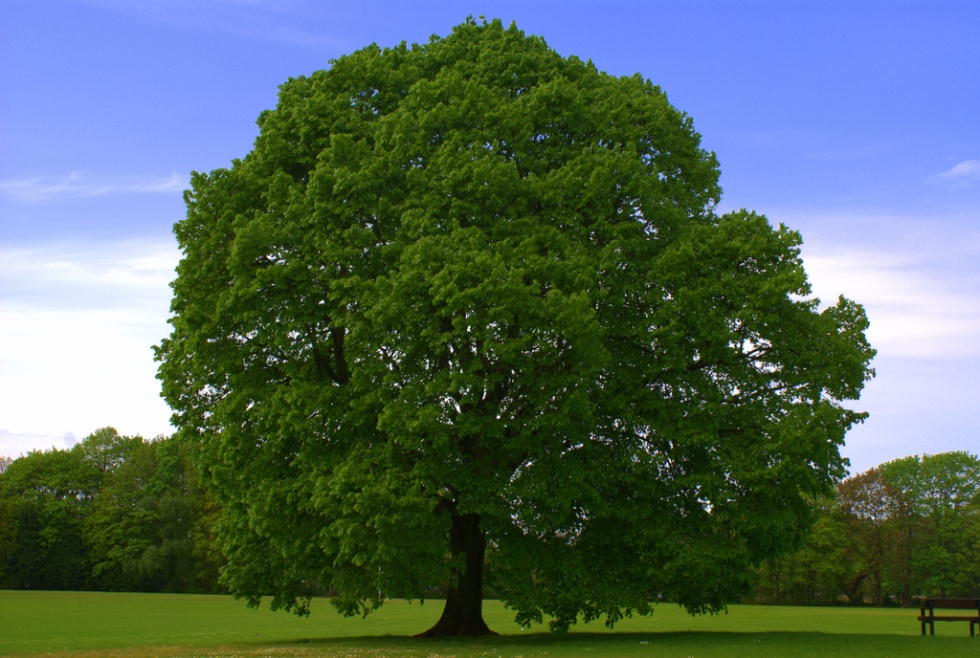 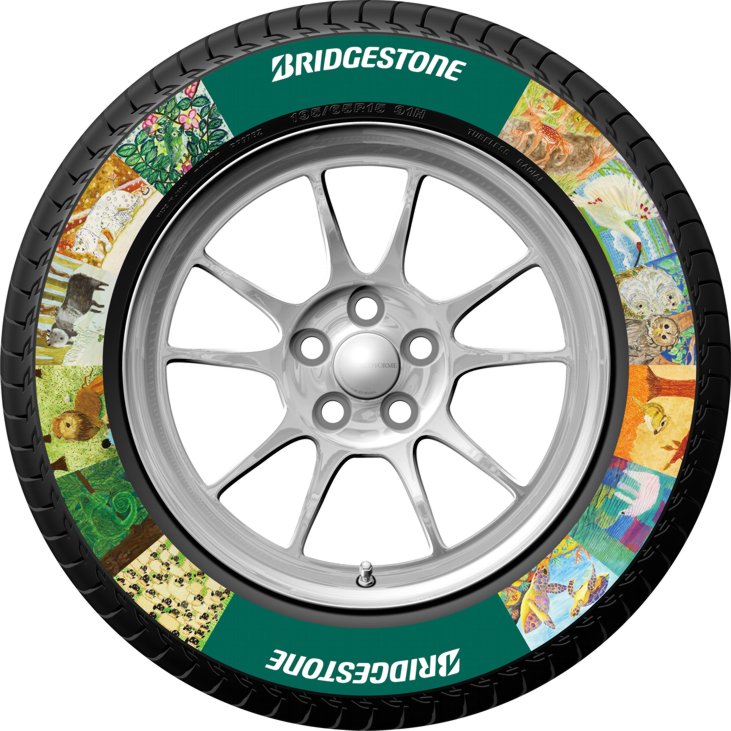 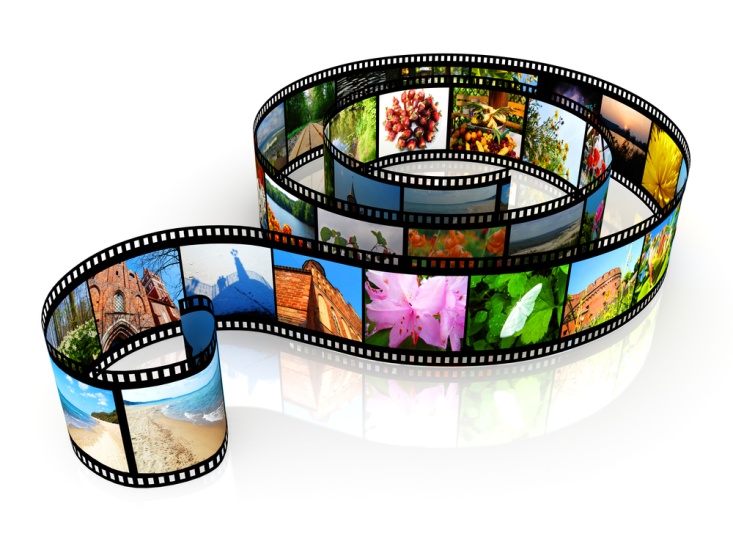 Тайга.
Рано по утру лесорубы шагают в лесную чащу. Там за оврагом – участок тайги, где топором помечены деревья. Их надо спилить. Жужжит в умелых руках бензопила, и одно за другим падают на землю деревья.
Лесной вездеход
Вот  по лесной дороге на помощь лесорубу спешит трактор. Лесорубы отрубывают ветки, вяжут накрепко и стягивают стволы железными канатами. Вздрогнет запыхтит лесной вездеход и потянет тяжелую ношу к реке.
Голубая дорога
Река – самая просторная дорога для леса. Точно огромные рыбины, плывут по ней бревна вниз по течению. А чтобы не было заторов за ними следят сплавщики. Они подплывают на моторных лодках к месту затора, длинными баграми с острыми наконечниками  расталкивают сцепленные бревна.
Бумажный комбинат.
Голубая дорога переведет стволы на бумажный комбинат. Из них будут делать бумагу. Это дело не простое. Деревья там измельчают в опилки и даже варят, чтобы получить  массу похожую на тесто. После разливают, раскатывают бумажное тесто в длинные широкие полосы, а потом из полос получается бумага.
Писатель.
До, книги еще далеко. Ведь ее надо написать. А написать хорошую книгу совсем не просто. Нужны способности, талант. Труд писателя один из самых сложных. Не даром на обложке каждой книги, стоит фамилия ее автора.
Художник
Что за книга без картинок! Писатель и художник часто работают вместе.
Прежде и теперь
Давным давно в прежние времена книга рисовалась от руки, была редкость и стоила очень дорогою Теперь книги не переписывают, а печатают в типографии.
Типография
Книжная фабрика. Там много цехов. В одном цехе готовят бумагу, в другом краски. И в каждом цехе машины. В печатную машину попадает чистая бумага, а выходит с текстом и разноцветными рисунками.
Дорогой чудесный груз
Вот на складе лежат стопки книг. Самолет или автомобиль повезут книги в книжный магазин, киоск, библиотеку.
Спасибо за
Внимание.